ONA TILI
7- sinf
MAVZU: KO‘MAKCHILARNING MA’NO TURLARI
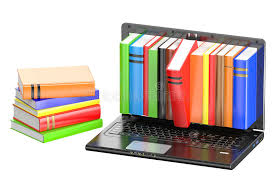 BILIB OLING!
KO‘MAKCHILARNING MA’NO TURLARI
Ko‘makchilar yetakchi so‘zga bog‘lanib, unga qo‘shimcha ma’no yuklaydi.
sabab
o‘xshatish
yo‘nalish
maqsad
qiyoslash
chegara
SABAB VA MAQSAD MA’NOSI
sababli, tufayli
Nasiba kasalligi tufayli maktabga kela olmadi.
nima uchun?
YO‘NALISH MA’NOSI
tomon, qarab, sari, bo‘ylab
Salim ishxonasi tomon shoshib yo‘l oldi.
qayerga?
O‘XSHATISH, QIYOSLASH MA’NOSI
kabi, singari, yanglig‘
-dek qo‘shimchasi narsa-hodisa, belgi-xususiyatga o‘xshatishni ifodalaydi.
Sinf suv quygandek jimjit.
CHEGARA MA’NOSI
qadar
Yo‘l shu qadar uzunki, hech oxiri ko‘rinmas edi.
VOSITA MA’NOSI
bilan, orqali
Sobir mevalarni qo‘li bilan avaylab terib oldi.
nima bilan?
168-mashq
1. Shunaqa, - dedi Xolida opa hikoyasini davom ettirib, - uni bizning maktabimizga tajriba uchun olib kelishgandi.
Otasidan bir kun olib pul,
Kitob do‘kon tomon soldi yo‘l.
TAHLIL
Bolalar bog‘chasiga hadya qildim.
jo‘nalish kelishigi
Bolalar bog‘chasi uchun hadya qildim.
ko‘makchi
TAHLIL
Navoiy ham buyuk ustozlari kabi “Xamsa”chilik an’anasini davom ettirishni o‘z oldiga maqsad qilib qo‘ydi.
o‘xshatish ma’nosi
sof ko‘makchi
Mustaqil bajarish uchun topshiriq:
170-mashq. “Mustaqillik va sport” mavzusida matn tuzing. Foydalanilgan ko‘makchilarning ma’no va vazifalarini ayting.
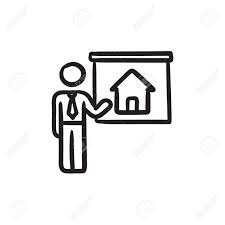